Battery Lifetime Prediction
Problem Statement
Predicting remaining lifetime of a battery (e.g. in an EV)
Can consider multiple causes of failure
We assume that we are only interested in the time to failure, not the cause of the failure
Survival Analysis
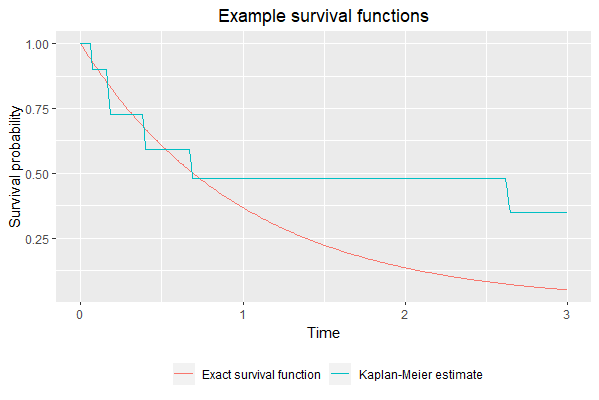 Hidden Markov Model
HMMs as a Bayesian network:
Hidden
Observed